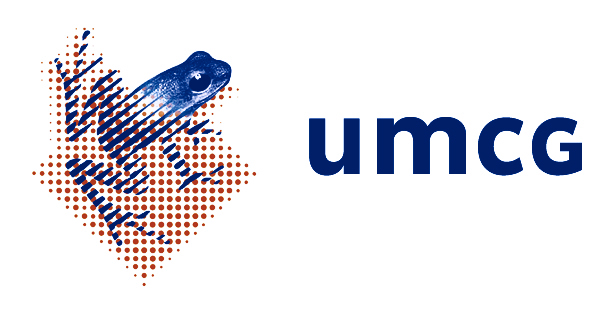 Noordelijke Refereeravond PSA(Procedurele Sedatie en Analgesie)
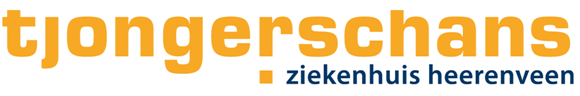 Tjongerschans in samenwerking met UMCG
11 oktober 2017
Van 17.30 – 20.30 uur
Locatie: Abe Lenstra zaal
Aanmelden via sedatie@tjongerschans.nl
Accreditatie aangevraagd bij: NVA, NAPA & NVAM
Programma:
17.30 Inloop met broodje/drankje en inschrijving
18.00 Complicatie bespreking, Dick Zeeman SPS Heerenveen
18.30 Allergologie/bronchiale hyperreactiviteit/bronchospasme, Drs M.J. van Harskamp Longarts
19.15 Uitloop voor vragen/koffie
19.30 Optiflow; een aanvulling in de sedatie? Eerste ervaringen.
20:00 Afsluiting 


Organisatie:
M.Driesens, physician assistant UMCG
E. de Jong, physician assistant Tjongerschans





Het programma is onafhankelijk van de sponsors tot stand gekomen
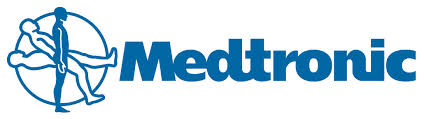 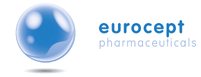 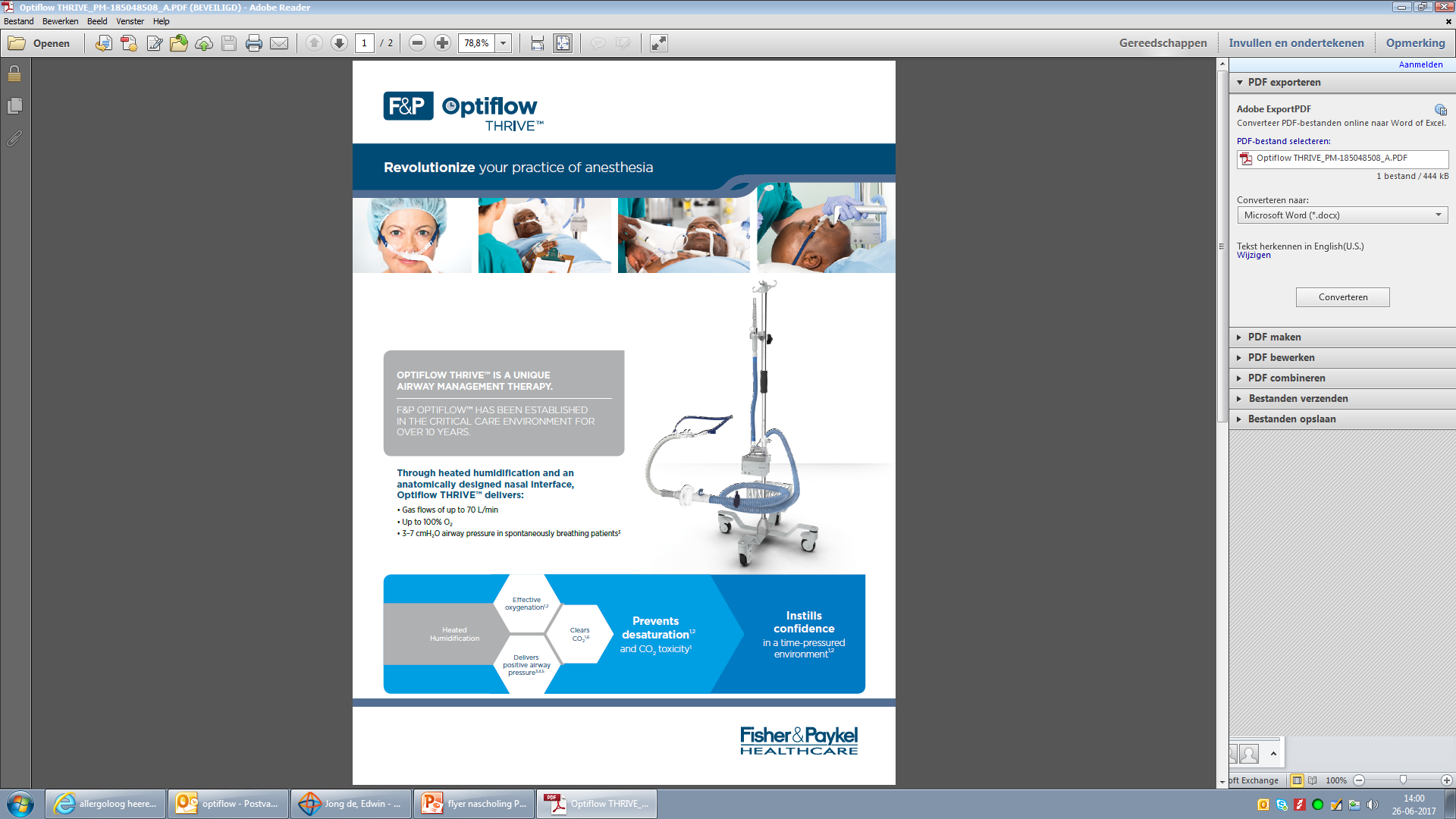